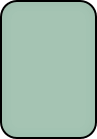 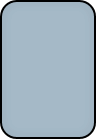 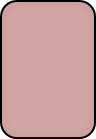 Directions: Practice clicking and dragging the color tiles over some letters or numbers
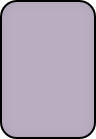 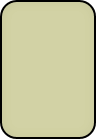 Directions: Color your name with any tiles you want.
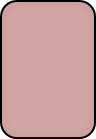 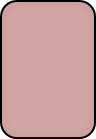 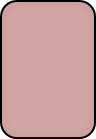 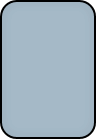 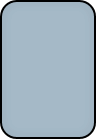 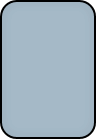 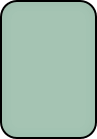 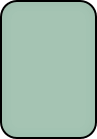 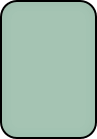 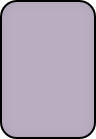 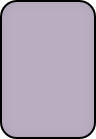 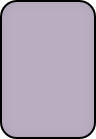 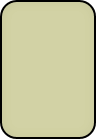 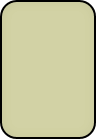 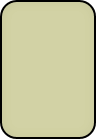 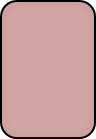 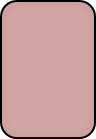 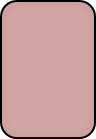 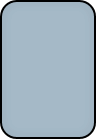 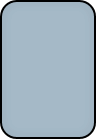 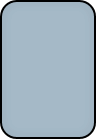 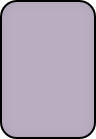 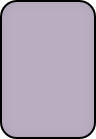 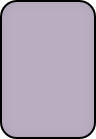 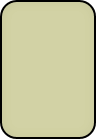 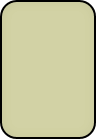 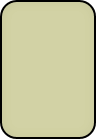 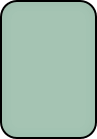 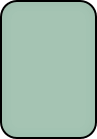 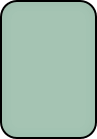 Directions: Color the vowels RED
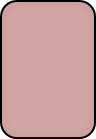 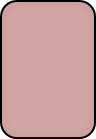 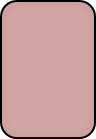 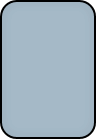 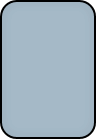 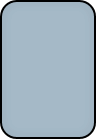 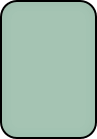 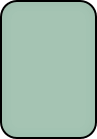 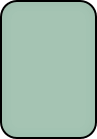 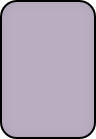 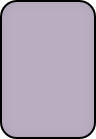 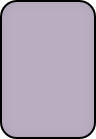 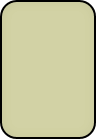 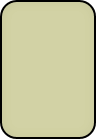 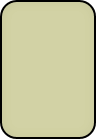 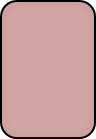 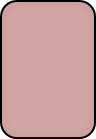 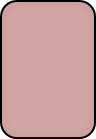 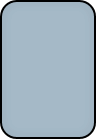 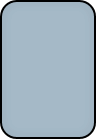 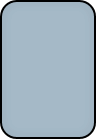 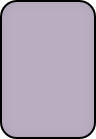 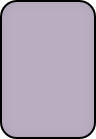 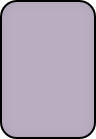 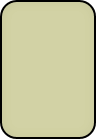 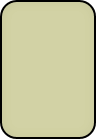 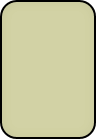 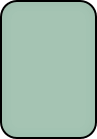 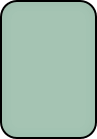 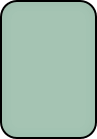 Directions: Color the even numbers blue and the odd numbers yellow
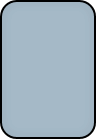 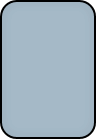 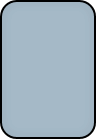 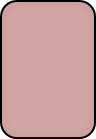 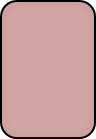 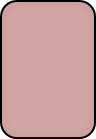 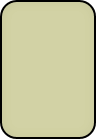 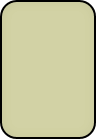 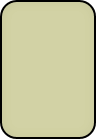 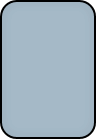 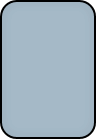 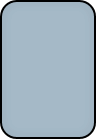 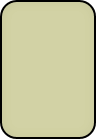 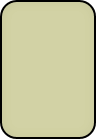 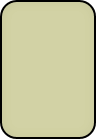 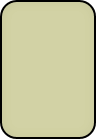 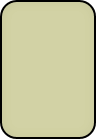 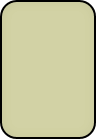 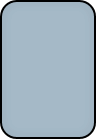 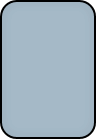 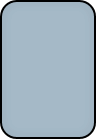 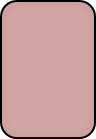 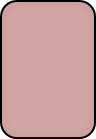 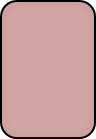 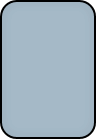 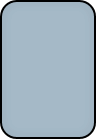 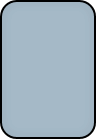 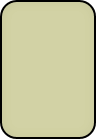 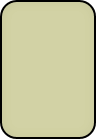 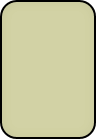 Directions: Color the home row left hand red.
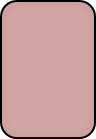 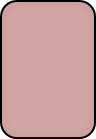 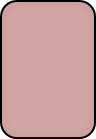 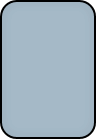 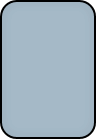 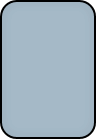 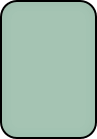 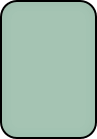 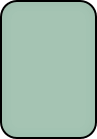 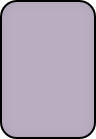 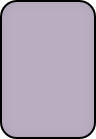 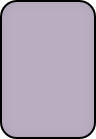 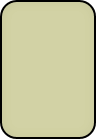 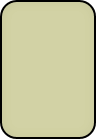 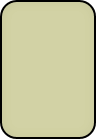 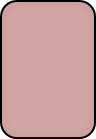 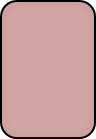 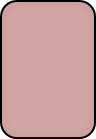 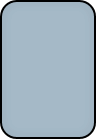 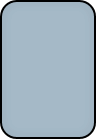 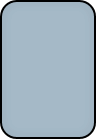 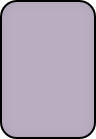 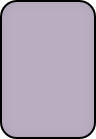 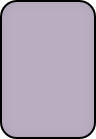 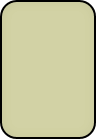 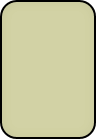 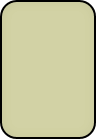 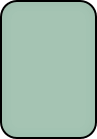 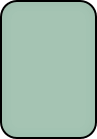 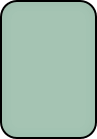 Directions: Color the home row right hand purple.
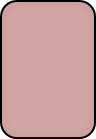 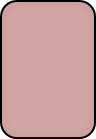 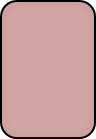 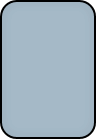 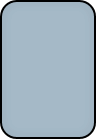 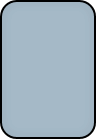 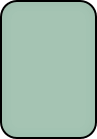 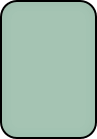 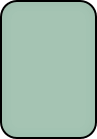 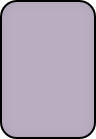 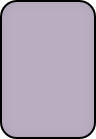 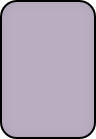 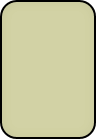 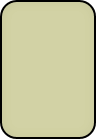 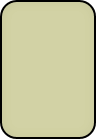 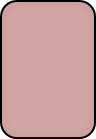 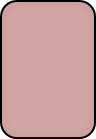 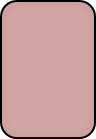 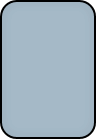 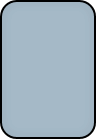 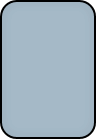 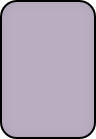 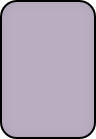 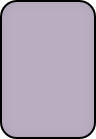 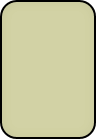 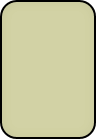 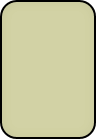 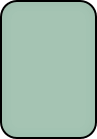 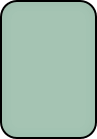 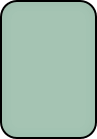 Directions: Color the left and right pinky finger letters red.
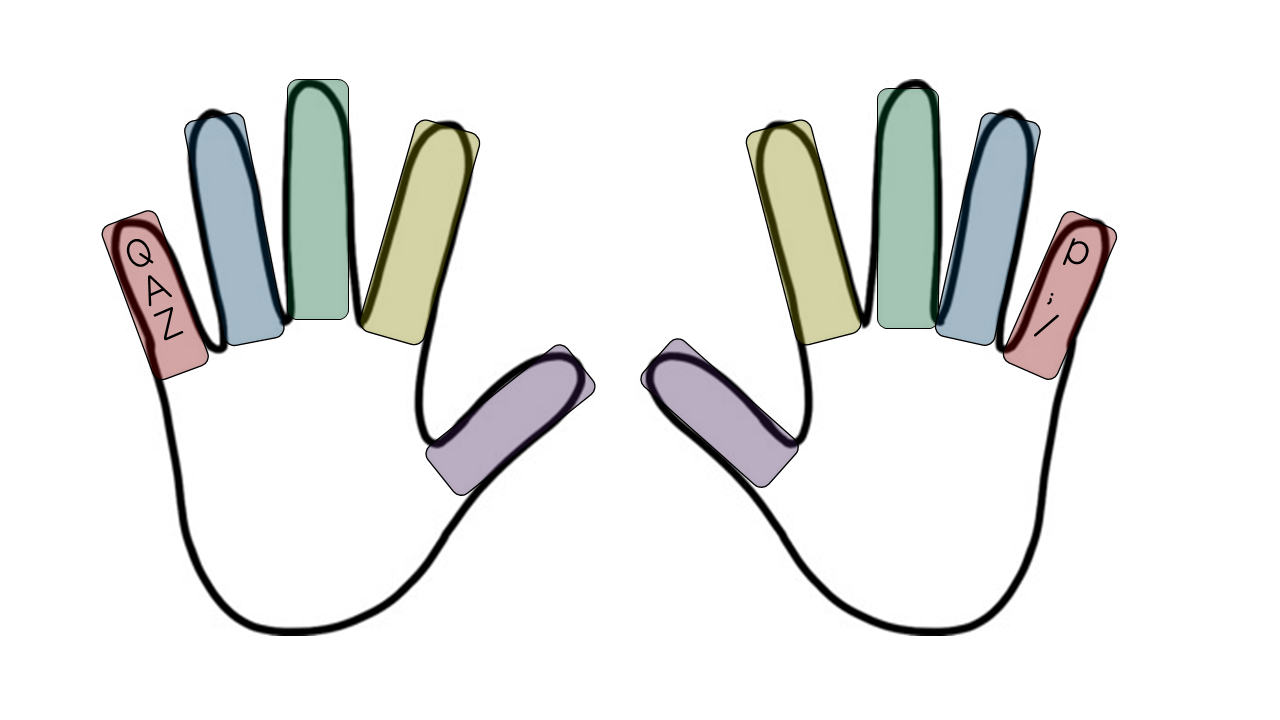 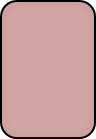 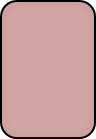 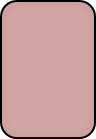 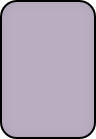 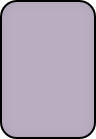 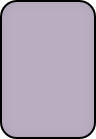 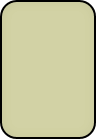 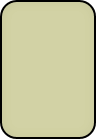 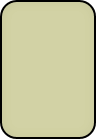 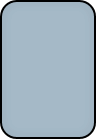 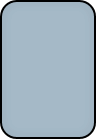 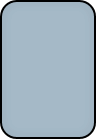 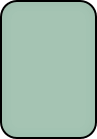 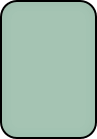 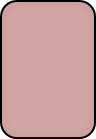 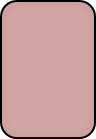 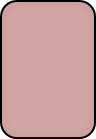 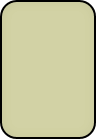 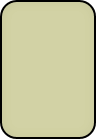 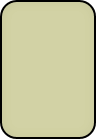 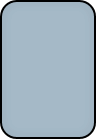 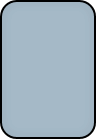 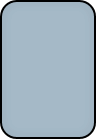 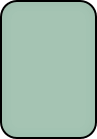 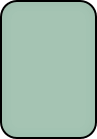 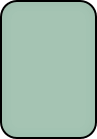 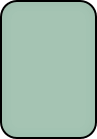 Directions: Color the left and right ring finger letters blue.
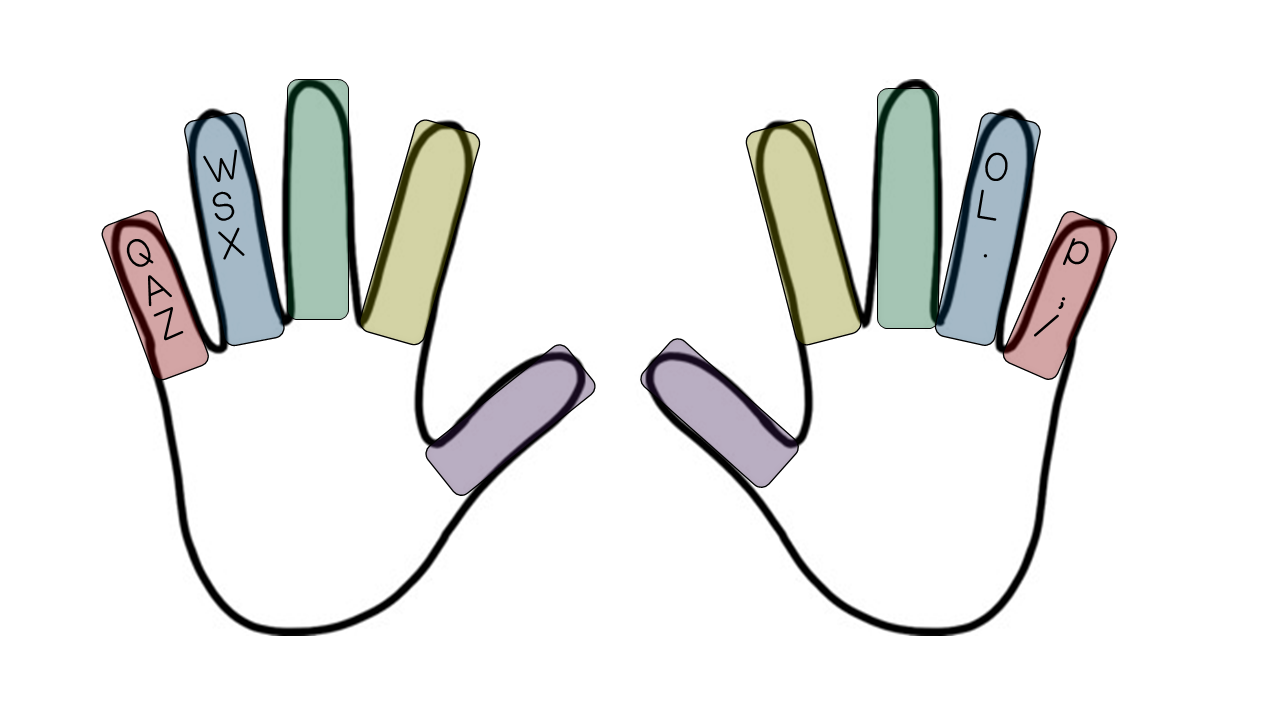 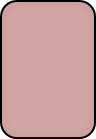 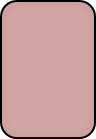 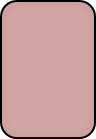 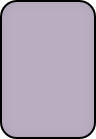 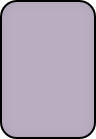 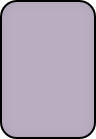 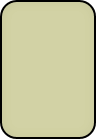 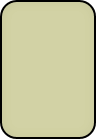 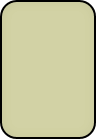 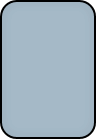 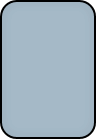 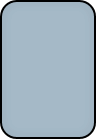 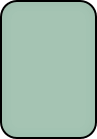 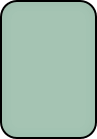 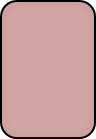 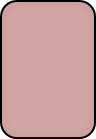 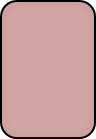 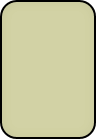 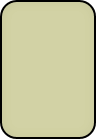 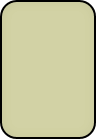 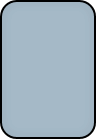 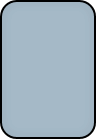 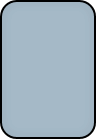 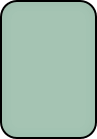 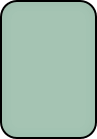 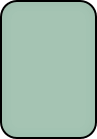 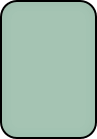 Directions: Color the left and right middle finger letters green.
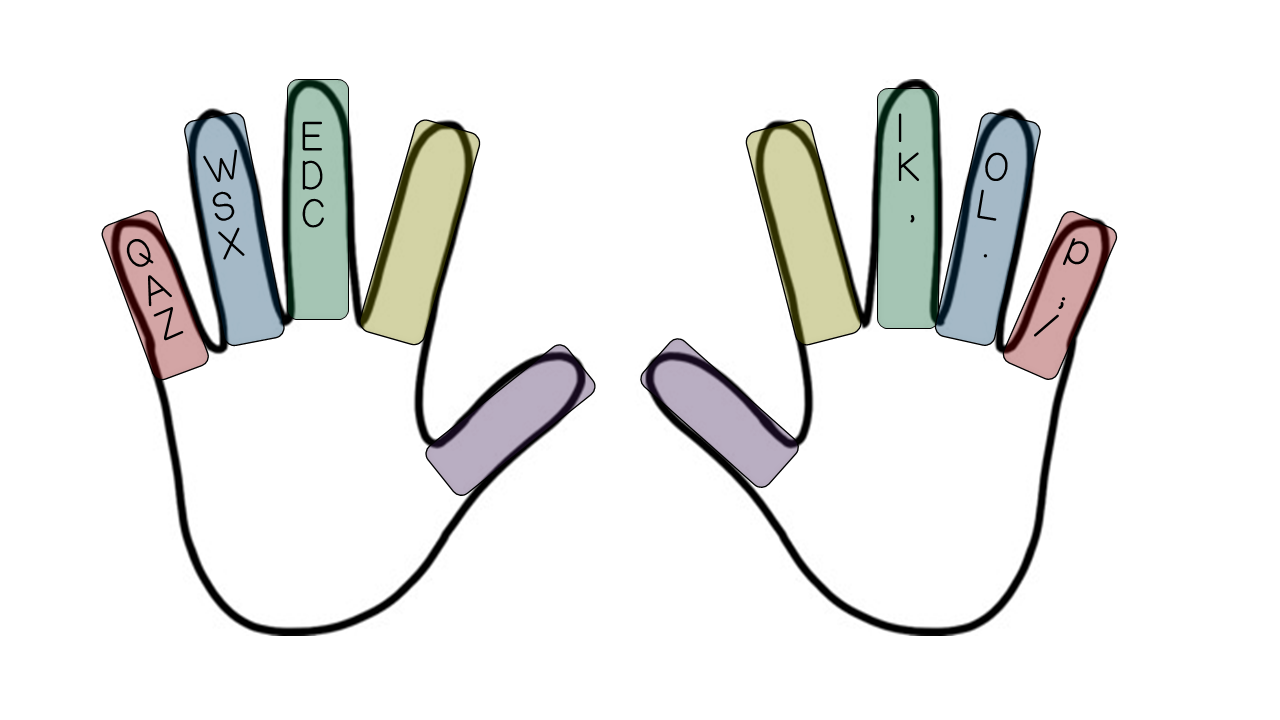 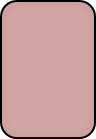 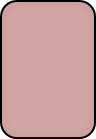 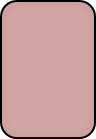 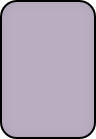 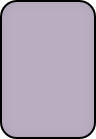 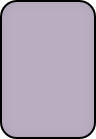 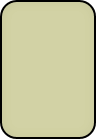 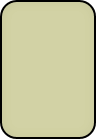 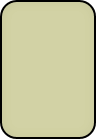 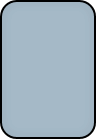 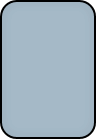 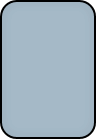 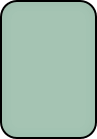 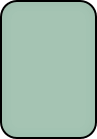 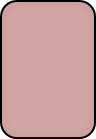 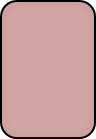 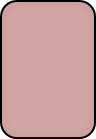 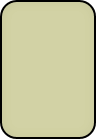 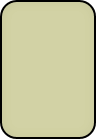 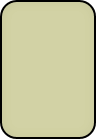 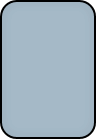 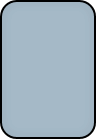 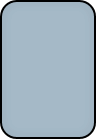 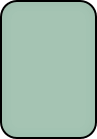 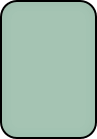 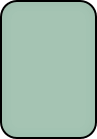 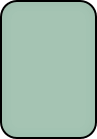 Directions: Color the left and right pointer finger letters yellow.
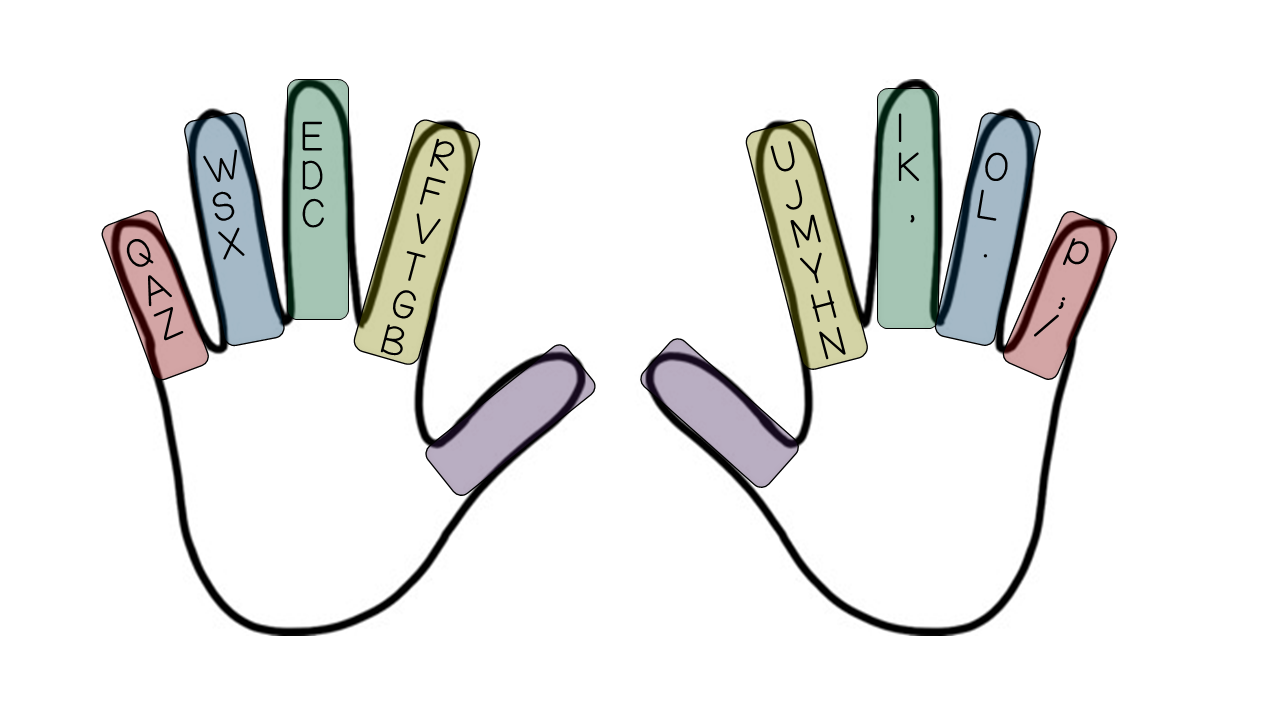 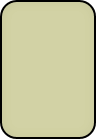 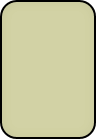 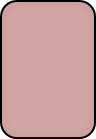 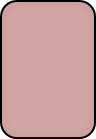 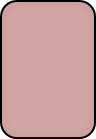 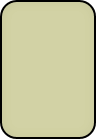 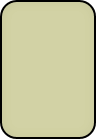 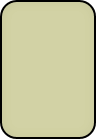 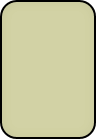 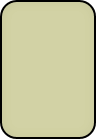 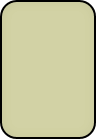 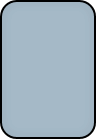 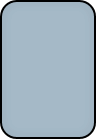 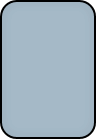 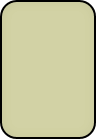 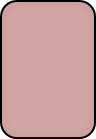 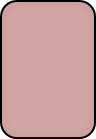 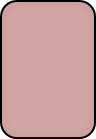 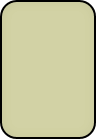 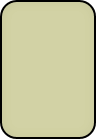 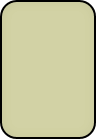 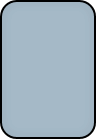 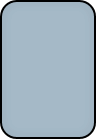 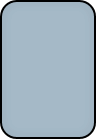 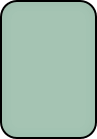 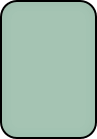 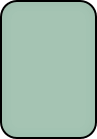 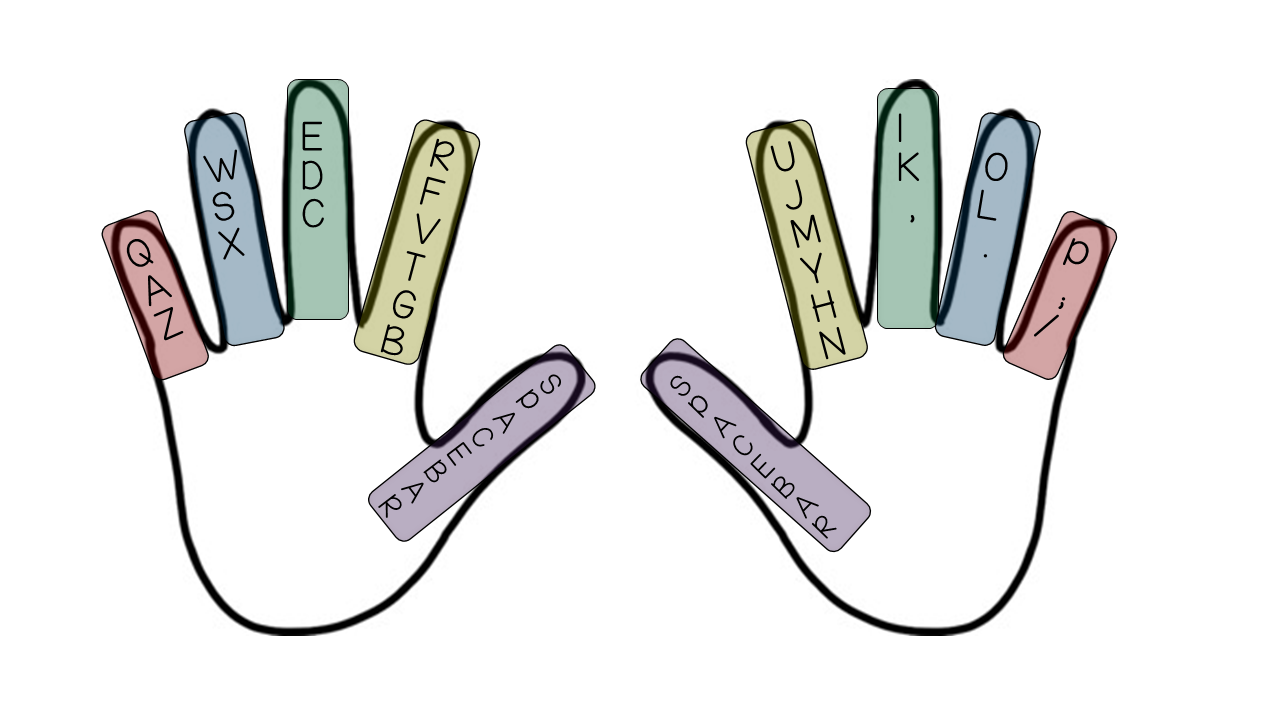 Directions: Color the space bar purple.
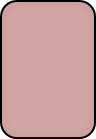 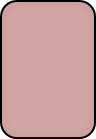 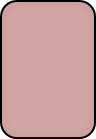 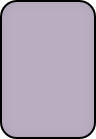 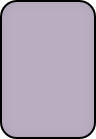 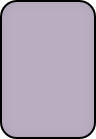 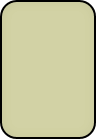 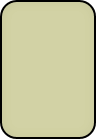 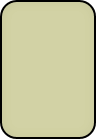 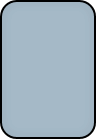 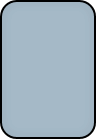 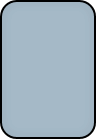 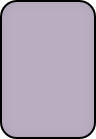 Directions: Color the whole keyboard.
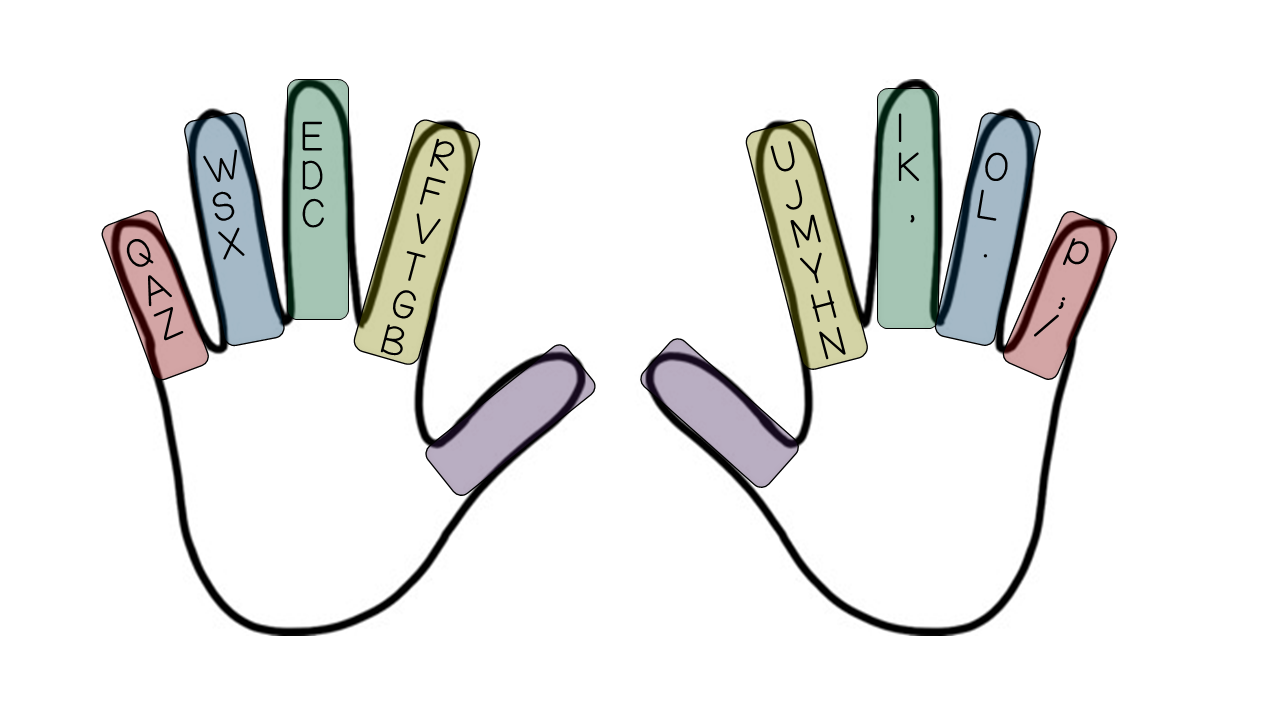 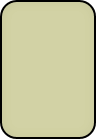 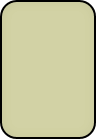 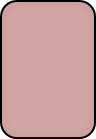 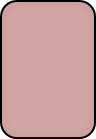 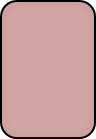 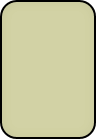 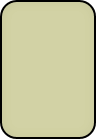 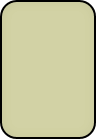 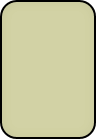 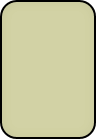 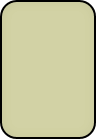 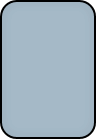 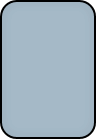 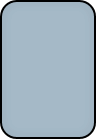 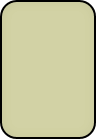 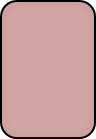 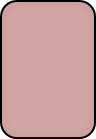 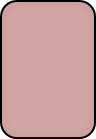 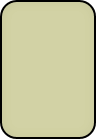 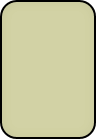 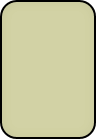 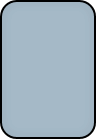 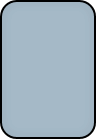 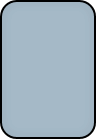 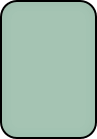 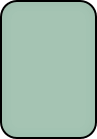 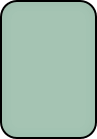